DIGITAL ACCESSIBILITY OVERVIEW
Prashant Ranjan Verma
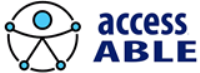 Agenda
Digital Accessibility: What and whom does it affect? 
How persons with disabilities access information in digital formats 
Common digital accessibility barriers 
Accessibility Guidelines  
Accessibility testing tools 
Inclusive Publishing 
Design vs Accessibility. Usability vs Accessibility 
Maintaining accessibility 
Questions
Scope
Focus on creation of documents and websites usable by everyone including persons with different disabilities.
 
The concepts and the techniques discussed in this presentation are also applicable to: 
 
Digital publications 
Computer software 
Mobile apps
Why think about accessibility?
Persons with disabilities may be facing difficulties in using documents and websites created by you. 
The digital creations contain hidden obstacles that can sometimes deny or restrict access to users with disabilities particularly persons with 
Blindness, 
Low vision, 
Colour blindness, 
Reading disabilities and 
certain Mobility impairments.
There is diversity in the users
Content created by you will be consumed by people in different ways. 
If you don’t consider this variety while creating the content, millions of people will find it hard or impossible to use your creations. 

“In the Information Age, access to information is a fundamental human right”  
- George Kerscher - DAISY Consortium
Digital Accessibility – how many are affected?
World Health Organization estimates that about 
15% of the world’s population lives with some form of disability
Significant number of people are likely to be denied the right to information if the content is not in a format which they can adapt as per their own needs for reading. 
It is the right thing to do, 
Digital accessibility is also a regulatory requirement as per many international and domestic conventions/laws.
PWDs access Digital information differently
Read Aloud using Text-To-Speech software
Read it on Refreshable Braille Devices 
Magnify the text and change the foreground and background colour 
May be able to use the keyboard only and not mouse
Others may be using touch, voice commands, a modified mouse, Head Stylus or even Eye Tracking technology.
Disabilities and Digital Access
Disabilities and Digital Access
Demos of common digital barriers
Accessibility Standards
There are globally accepted standards and best practices for creating accessible digital content. 
WCAG
 Section 508 
EPUB 3
PDF/UA
Checking for compliance to guidelines
When to check 

Accessibility should be incorporated in the planning of the project

It is best to include accessibility requirements in the RFPs and Tender documents 

During the development of the website, accessibility testing should be done continuously 

Retrofitting websites & documents for accessibility may be expensive and time-consuming
Compliance to accessibility guidelines
How to check for accessibility? 		


		                      
       			                  +
Automated Tools 
(Eg: Wave/ FAE)
Manual Testing
(Eg: Screen Reader)
How to test documents
Use Microsoft Accessibility Checker
Fix all issues
Use one assistive technology tool – NVDA recommended to test the document and fix all issues
How to check websites
Use Axe, WAVE and other automated tools 

Fix all accessibility flagged by the checkers 

Test complete functionality with keyboard alone 

Use NVDA screen reader (Windows)

`Use Voiceover (Mac)
How to test on mobile platform
Accessibility Scanner from Google for Android 
https://play.google.com/store/apps/details?id=com.google.android.apps.accessibility.auditor&hl=en_US

IBM Accessibility Checker for both Android and iOS 
https://www.ibm.com/able/mobile-accessibility-checker.html 

Use Talkback screen reader on Android

Use Voiceover on iOS
WHAT TO TEST?
Common problems on web pages- Keyboard inaccessibility
When pages are not totally accessible from the keyboard, it creates barriers for users with visual impairment & mobility impairments who cannot use the mouse 
Examples of keyboard inaccessible components of webpage 
Drop down menus 
Form fiels
Common problems on web pages- Inaccessible images
When there is no text description for images on the pages, it becomes inaccessible to people who use assistive tools such as Screen Readers.
Common problems on web pages- Non-Structural Markup
Heading markup should be used for giving structure to pages
This makes pages more scanable and less restrictive for voice input users, screen reader, refreshable Braille display users as they don’t have to navigate content linearly, which can be very time consuming.
Common problems on web pages- Non-contextual Link text
Poor link names or captions such as “Click here” & “More” create barriers for assistive technology users 

“Click here” 		“click here” 

“Read more” 	“Read more” 

Available at  this “link”
Common problems on web pages- Poor Markup
Tables used for text placement, as a design element. This is misleading for assistive technology users.   
 
Examples of good use of tableshttp://www.usability.com.au/resources/tabletest.cfm
WCAG Guideline example
CAPTCHA
Completely Automatic Public Turing Test
to Tell Computers and Humans Apart
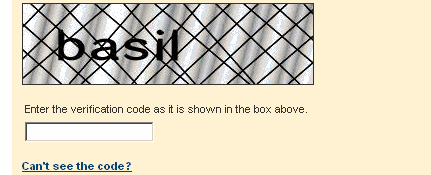 Link leads to another
method that allows a
vision impaired user 
to verify that s/he is
human
Important considerations:
Image	 descriptions

To make your product accessible you need to provide textual description of all non-visual content 

Ask the authors or content writers to provide text descriptions, transcripts, captioning of the  photos, inforgraphics, videos, audio created by them.

If not, the descriptions will have to be written by vendors who may take up the accessible format conversion  job
Important considerations:
Alternate formats: 
Plan for creation of accessible formats of the files to be uploaded e.g. reports, publications on the website.

Consider formats that are all inclusive such as EPUB 

Specialized formats like DAISY or BRF (Braille) may also be provided if the audience is likely to consist of a good number of persons with disabilities 

In place of the regular PDF file, a well tagged and accessibility validated PDF file may be uploaded.

Note that PDF even if certified to be accessible is not preferred by users who need to adapt the visual display  - Low Vision, Dyslexic
Important considerations:
Accessibility atraining & disability sensitization  

Arrange training of staff so that the content is born accessible and does not require much retrofitting

Accessible Word and PDF files can easily be created by team members 

If the source documents are accessible, the conversion to specialized formats like EPUB, DAISY is quick and inexpensive
Design vs Accessibility
There is no need to compromise on visual display to make the product accessible 

Accessibility benefits everyone
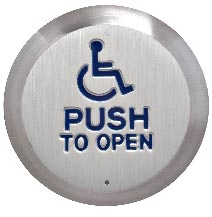 Usability vs Accessibility
What does this all mean for usability?
Accessibility
Usability
Maintaining accessibility
Websites are updated regularly, in doing so accessibility can get compromised 

Developers should keep the guidelines in mind while making the updates 

The website should be checked regularly for accessibility
THANK YOUEmail: prashant.rv@gmail.com
Accessibility Testing Tools & Techniques
HTML Validation
W3C validators
https://validator.w3.org/nu/ – for webpages 
http://jigsaw.w3.org/css-validator/  – for CSS
Accessibility Testing - Automated
aXe:  http://www.deque.com/products/axe 

WAVE – http://wave.webaim.org/ Available as a web service and also as a Chrome extension 

Tota11y http://khan.github.io/tota11y/ 

Achecker http://achecker.ca/checker/index.php
More tools
FAE https://fae.disability.illinois.edu/

Comprehensive list of Testing Toolshttp://www.w3.org/WAI/ER/tools/ 

Tips for reporting problems  http://www.w3.org/WAI/users/inaccessible#overview
Manual Accessibility Testing
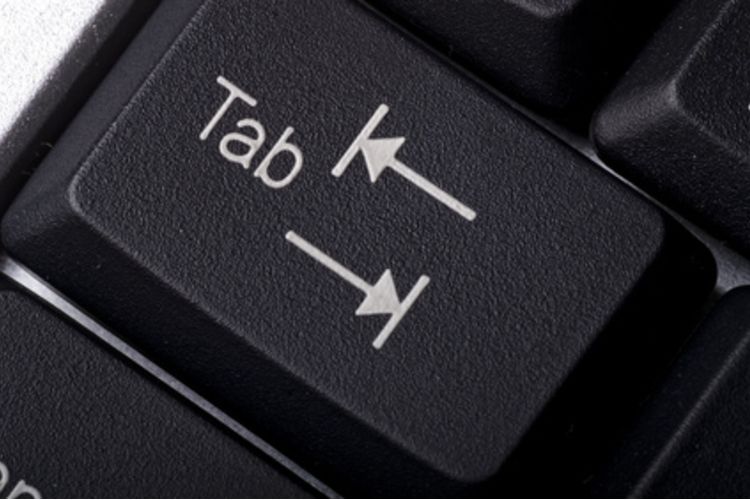 Use TAB key to navigate the web page and check the TAB order in links and form elements
Check if all links and functionality is available with keyboard alone 
Flash content should also be tabbable
Manual Testing with Assistive Technology
Screen Readers
NVDA – http://www.nvaccess.org/ 
JAWS for Windows – http://www.freedomscientific.com
Screen Magnifiers
ZoomText Xtra – http://www.aisquared.com
Dolphin Supernova – http://www.yourdolphin.com
Alternate Input devices – 
Track ball and switch – http://www.ablenetinc.com
Dragon Naturally Speaking 
http://www.nuance.com
Talkback– Built-in screen reader for Android devices   
Voiceover – Built-in screen reader for iOS devices
Testing with Screen Reader - NVDA
Testing a web page with screen reader helps in determining accessibility for visually impaired users as well as for those who use only the keyboard or alternative input devices  
Some useful NVDA keystrokes for webpages
More manual testing
Check the effect of text resizing (IE)- whether all text on the webpage increases or decreases in size uniformly - good example http://www.bbc.co.uk
Check the effect of colour contrast- the background and foreground of the whole page should change (except images)
Consult assistive technology users 
Basic tips - http://www.w3.org/WAI/eval/preliminary.html
Further information
Website Accessibility Conformance Evaluation Methodologyhttp://www.w3.org/WAI/eval/conformance.html 

Web Accessibility Evaluation Tools Listhttp://www.w3.org/WAI/ER/tools/ 

Selecting Web Accessibility Evaluation Toolshttp://www.w3.org/WAI/eval/selectingtools.html